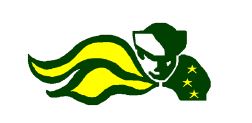 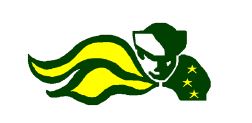 HOLICONG MIDDLE SCHOOLPARENT COUNCIL
October 20, 2022
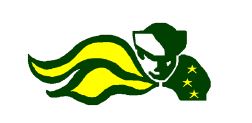 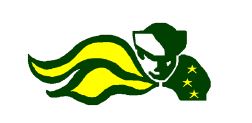 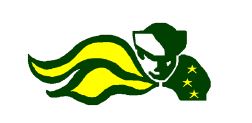 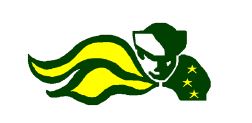 HOLICONG MIDDLE SCHOOLPARENT COUNCIL	October 20, 2022
Tips & Format
Camera & Video off when join
If able – have website browser open to navigate/follow along on your own website
Use chat feature to ask questions on topic “in the moment” if someone presenting and don’t want to forget or interrupt – we monitor the chat & will also put links in the chat
Agenda – Allows for approximately 5 minutes of “presentation” from our staff and time for questions live or in chat
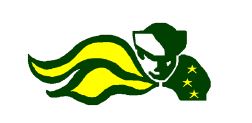 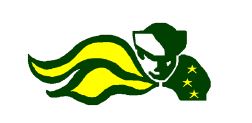 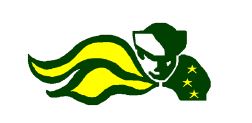 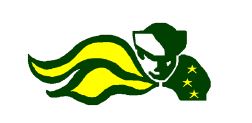 Parent Council Norms & Values
Be Considerate – of other people’s thoughts and opinions
Be Responsible – ready to begin on time, be prepared, and maintain joy
Be Healthy – create a safe meeting environment where all feel comfortable 
Be Respectful – of the time and feelings of attendees and presenters
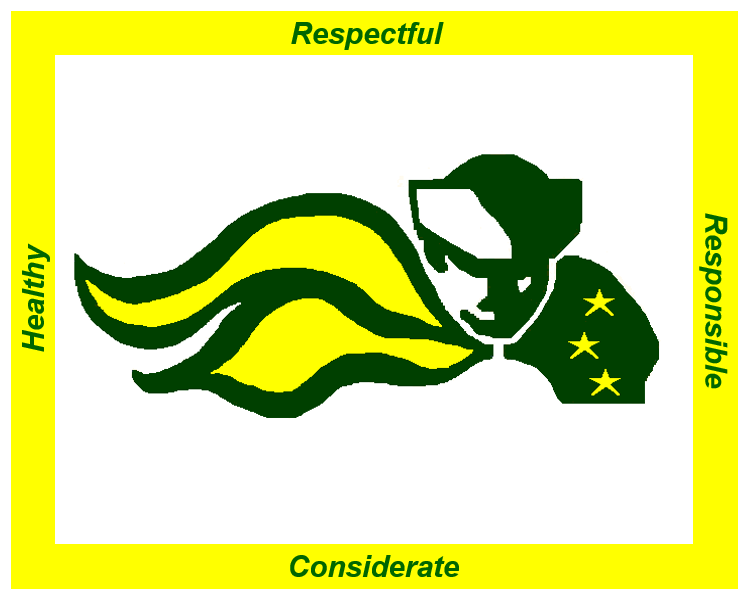 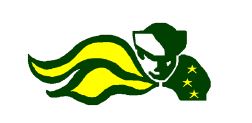 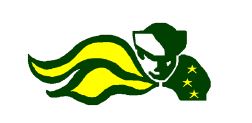 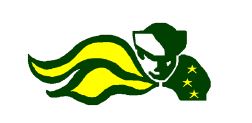 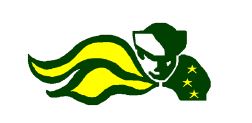 Agenda
Superintendent Parent Advisory Update – Dr. Shillingford
Technology – Mrs. Lovuolo & Mr. Striano
Athletics – Mr. Rittenhouse
Music – Mrs. Repper, Mr. Chodoroff, & Mr. Glaser
Student Services – Mrs. Louderback, Mr. Striano, & Ms. Pierangeli
Student Activities –  Mrs. Wentz
School & District Updates – Mr. Canelli & Dr. Shillingford
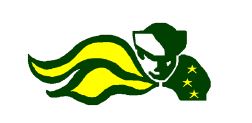 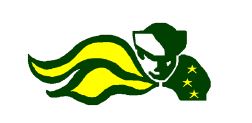 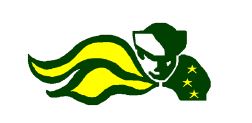 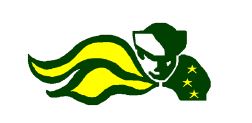 Parent Superintendent ReportMrs. Bliss
1st Superintendent Parent Advisory
Primary Topics

Student Focus Groups
Portrait of a Graduate
Please reach out with feedback, suggestions, or questions to bring to Superintendent Parent Advisory or Holicong Administration

Contact Information

Sarah Bliss
sbliss321@comcast.net
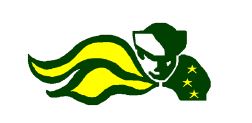 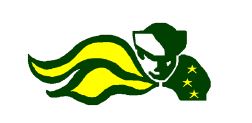 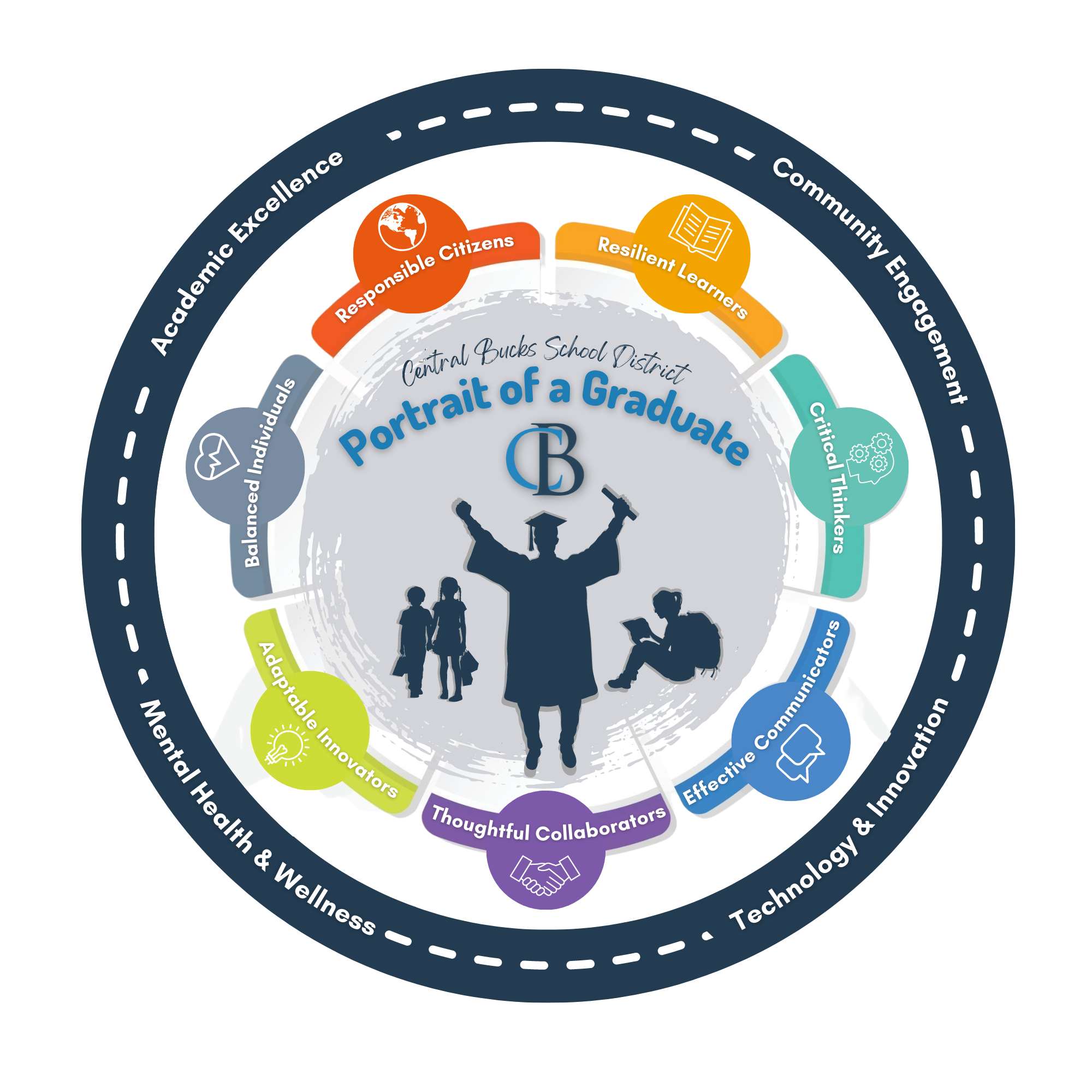 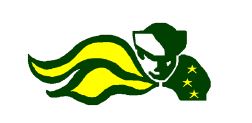 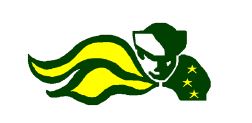 School Calendar & Updates
Thursday, October 20
PSSA Score Reports – Going Home in I & E
Rho Kappa Induction Ceremony
Parent Council @ 9:00 AM & 6:00 PM

Monday, October 24
CBSD CLOSED – OFFICES OPEN (Diwali)

Friday, October 28
CBSD CLOSED – OFFICES OPEN (Diwali)
Monday, October 31
RAS & Student Leadership Halloween Contest
Early Dismissal for Students; Staff Development 

Friday, November 4
Holicong Coffeehouse!
End of Marking Period 1 Early Dismissal for Students; Staff Development – Clerical

Tuesday, November 8
CBSD CLOSED – OFFICES OPEN (General Election)
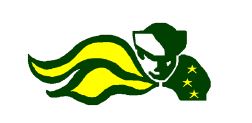 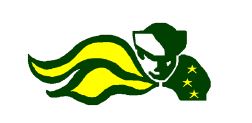 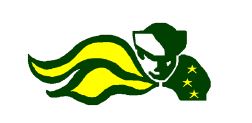 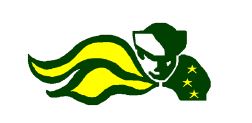 TechnologyMrs. Lovuolo & Mr. Striano
What are they? Mobile 7th inch, 4K resolution interactive whiteboards that provide flexible learning options.

Why is the district purchasing these? They provide up to date technology, flexibility, and a cost benefit long-term over the current smartboards.

Who has them? We currently have 22 teachers at Holicong with the panels.
How are they used?

How are they used? Let’s find out from Mrs. Lovuolo!
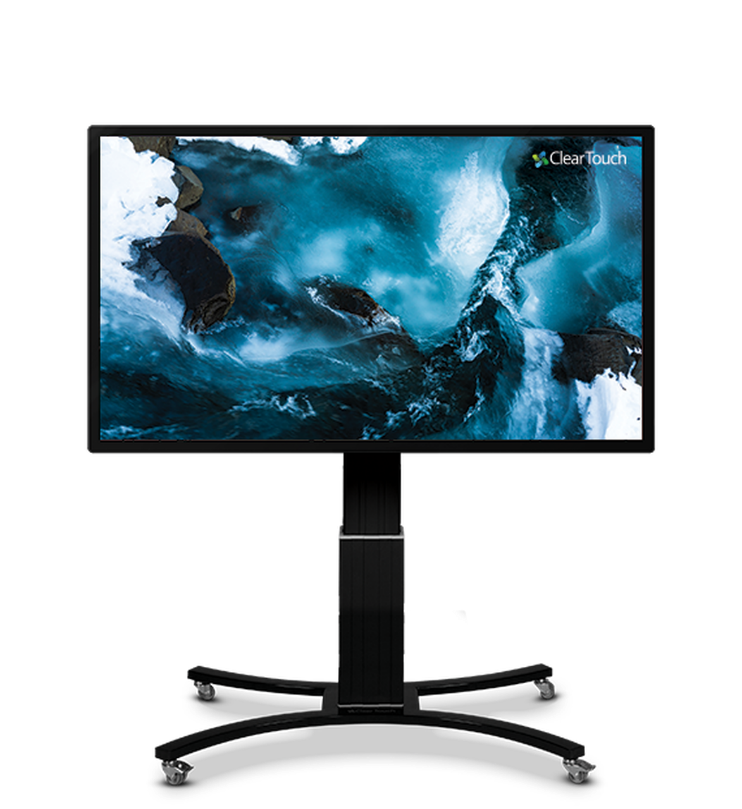 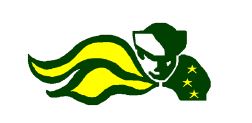 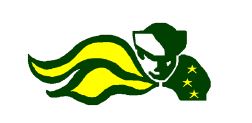 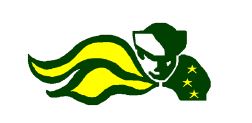 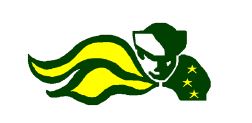 AthleticsMr. Rittenhouse
Fall Sports Update       Summary and Tournaments
Winter Sports Update
Family ID is open for Girls Basketball, Wrestling & Winter Cheerleading.  Boys Basketball will open in Family ID 12/1.
Holicong Calendars
Holicong Middle School (holicongathletics.com)	
Weekly schedule included every day in daily announcement & scroller
Posted on whiteboard outside of boys and girls team rooms
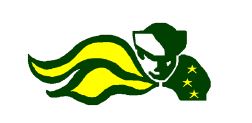 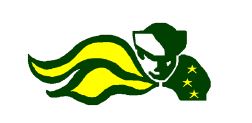 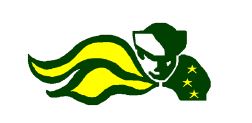 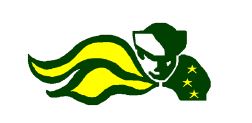 MusicMr. Chodoroff, Mr. Glaser, and Mrs. Repper
Music Gear Update
Nov 2nd – 9th Grade Orchestra Concert with CB East Orch
Student Piano Players
If you want to audition to be a choir accompanist, contact Mr. Glaser to set up a time to play for him during I & E
Coffeehouse – November 4th 
Interested student poets – listen for announcements from Ms. Ambrosini & Mr. Vogelsinger
Interested student musicians – can sign up in Mr. Glaser's room any time
No "karaoke" tracks allowed – Mr. Glaser is happy to provide live accompaniment to any student who needs it
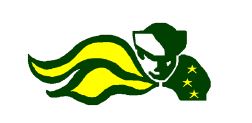 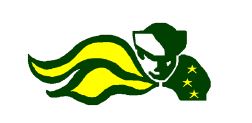 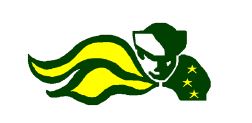 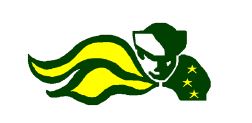 MusicMr. Chodoroff, Mr. Glaser, and Mrs. Repper
Holicong Musical
Show announcement coming soon
Show dates are March 9, 10, 11
Informational meeting FOR PERFORMERS both DURING I & E and also in the evening via TEAMS – Next THURSDAY, October 27th (Dr. Shillingford will share out TEAMS link via email)
The teams meeting will also be recorded so it can be watched at a later dates
Auditions start on November 10th/11th
Students can audition for one, two or three aspects – singing, acting, dancing
Students will inform us on their audition form how much time they have available/are willing to commit to the show
Students can play a winter sport and be involved in the musical, but winter athletes will not be cast in leading roles 
There will be a separate meeting for students interested in behind the scenes (stage crew, set design) later in the school year
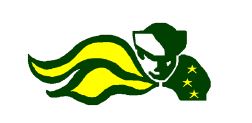 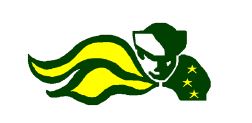 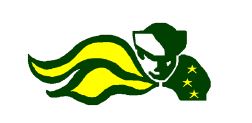 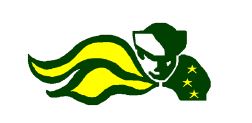 Student ActivitiesMrs. Wentz & Club Advisors
October spirit week was a success!
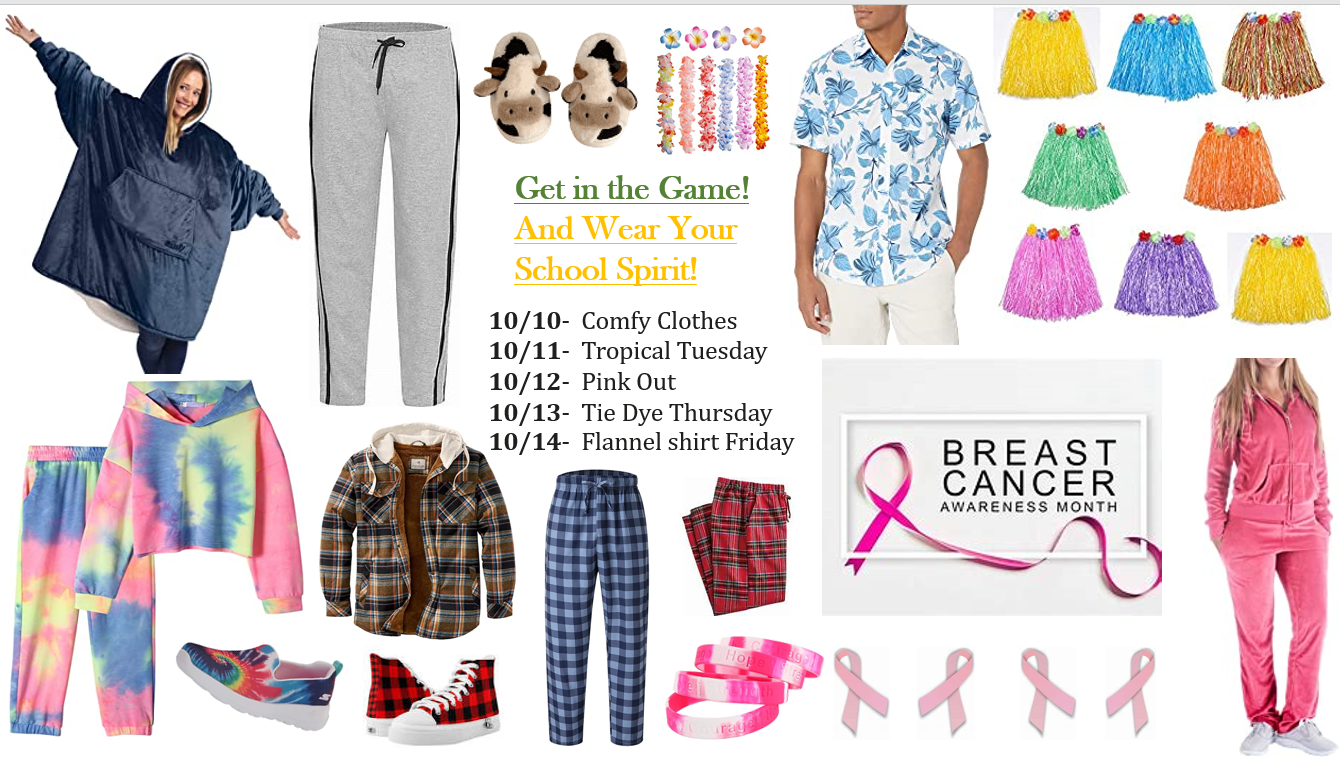 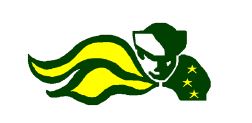 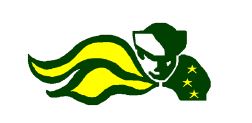 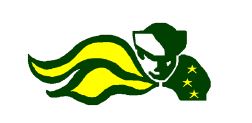 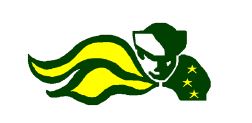 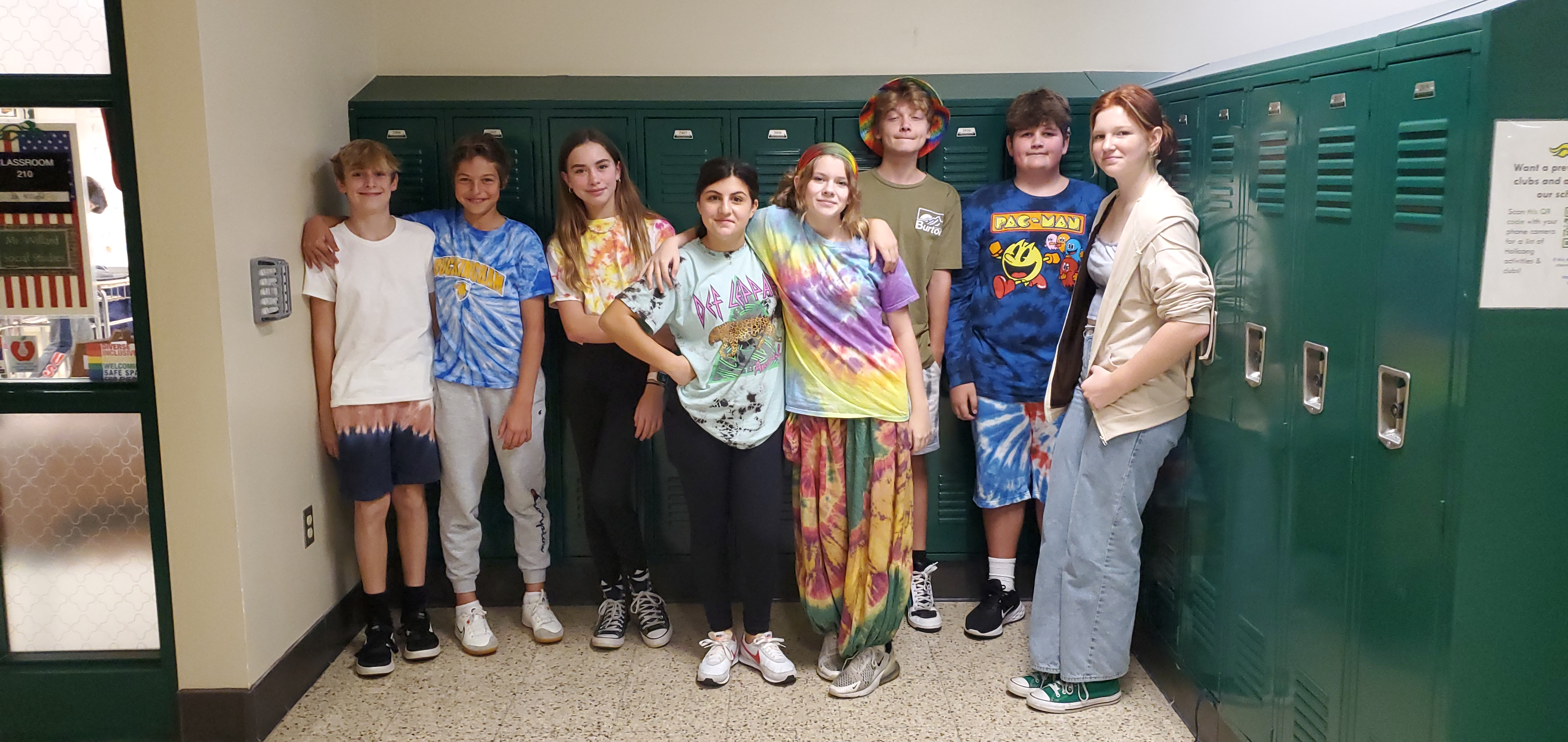 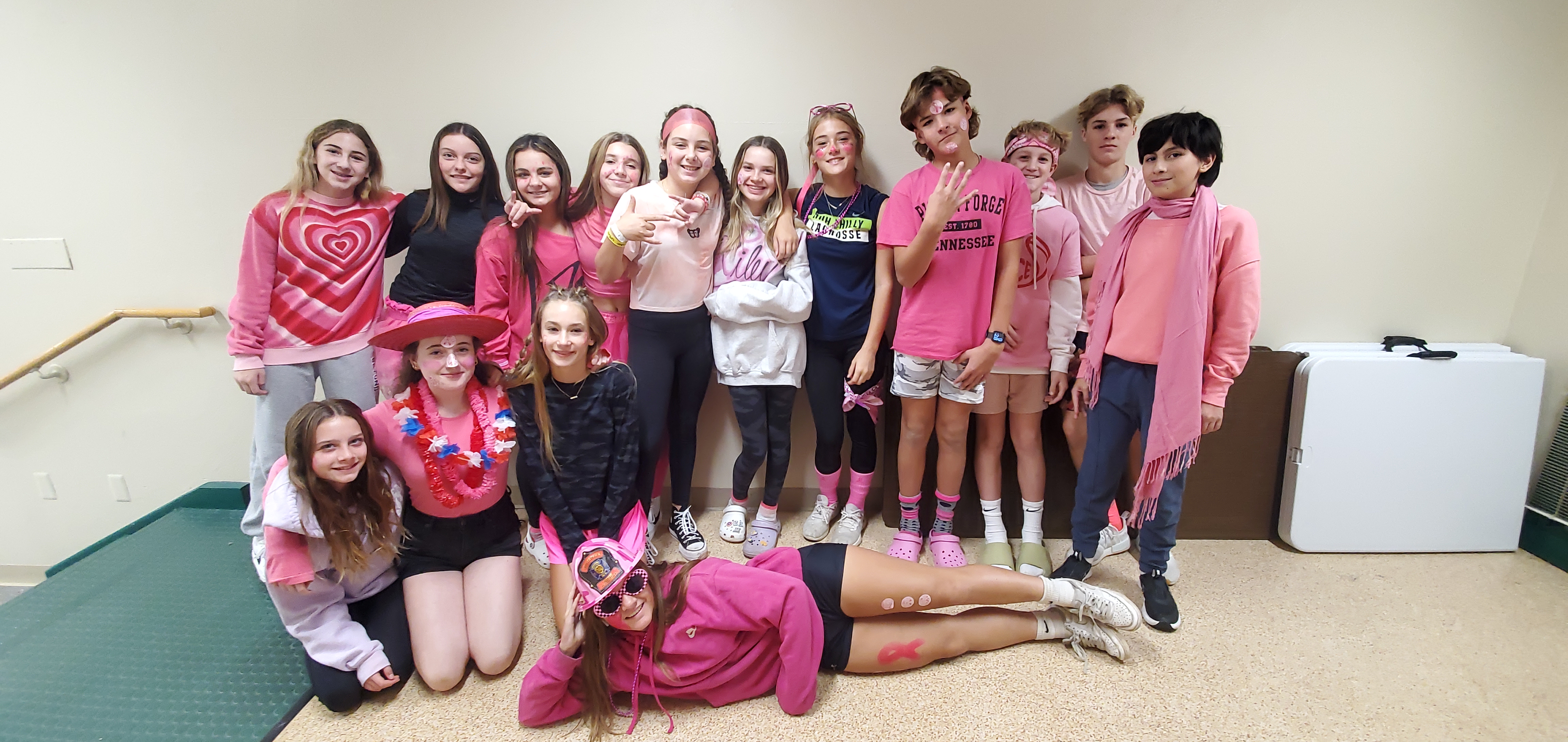 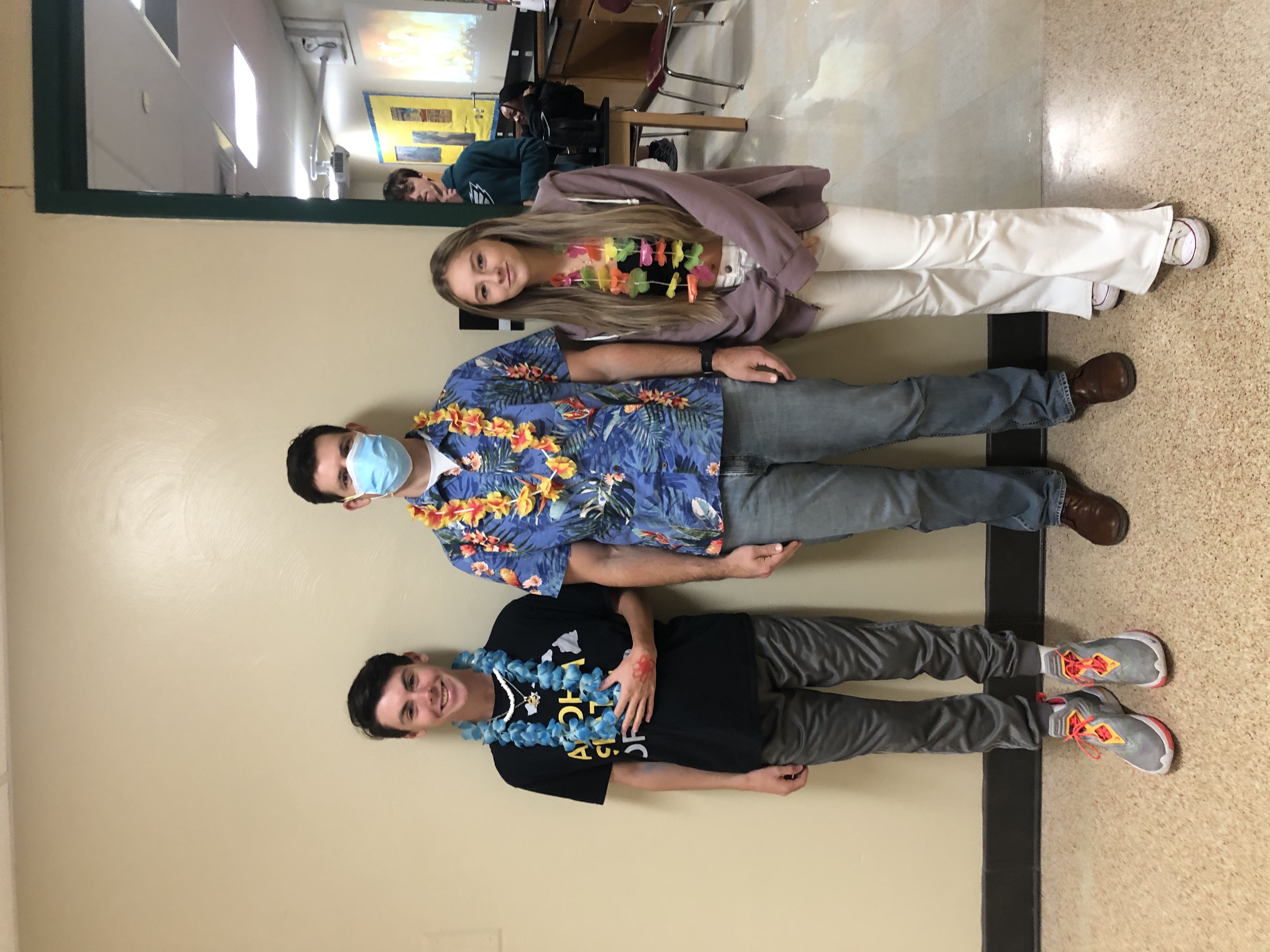 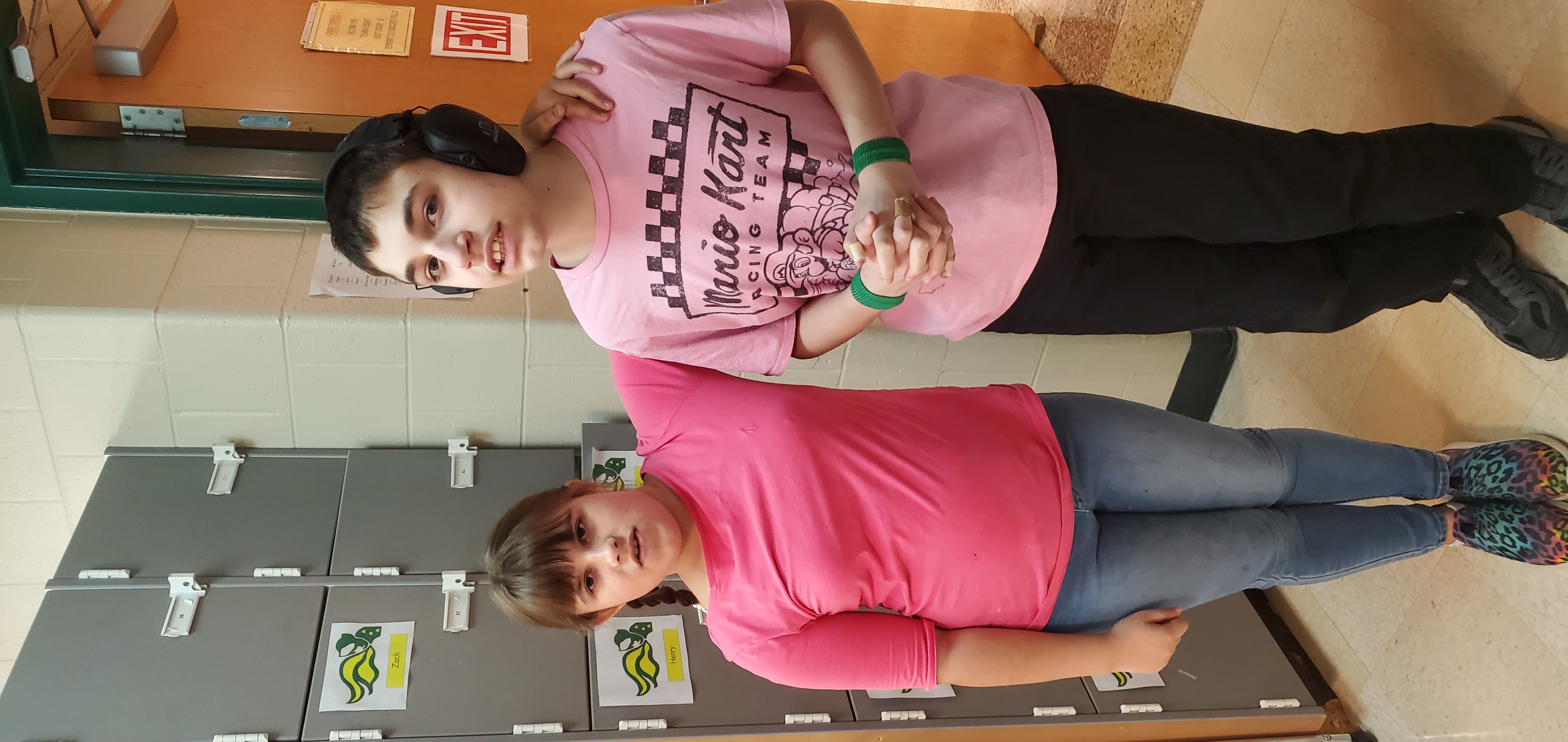 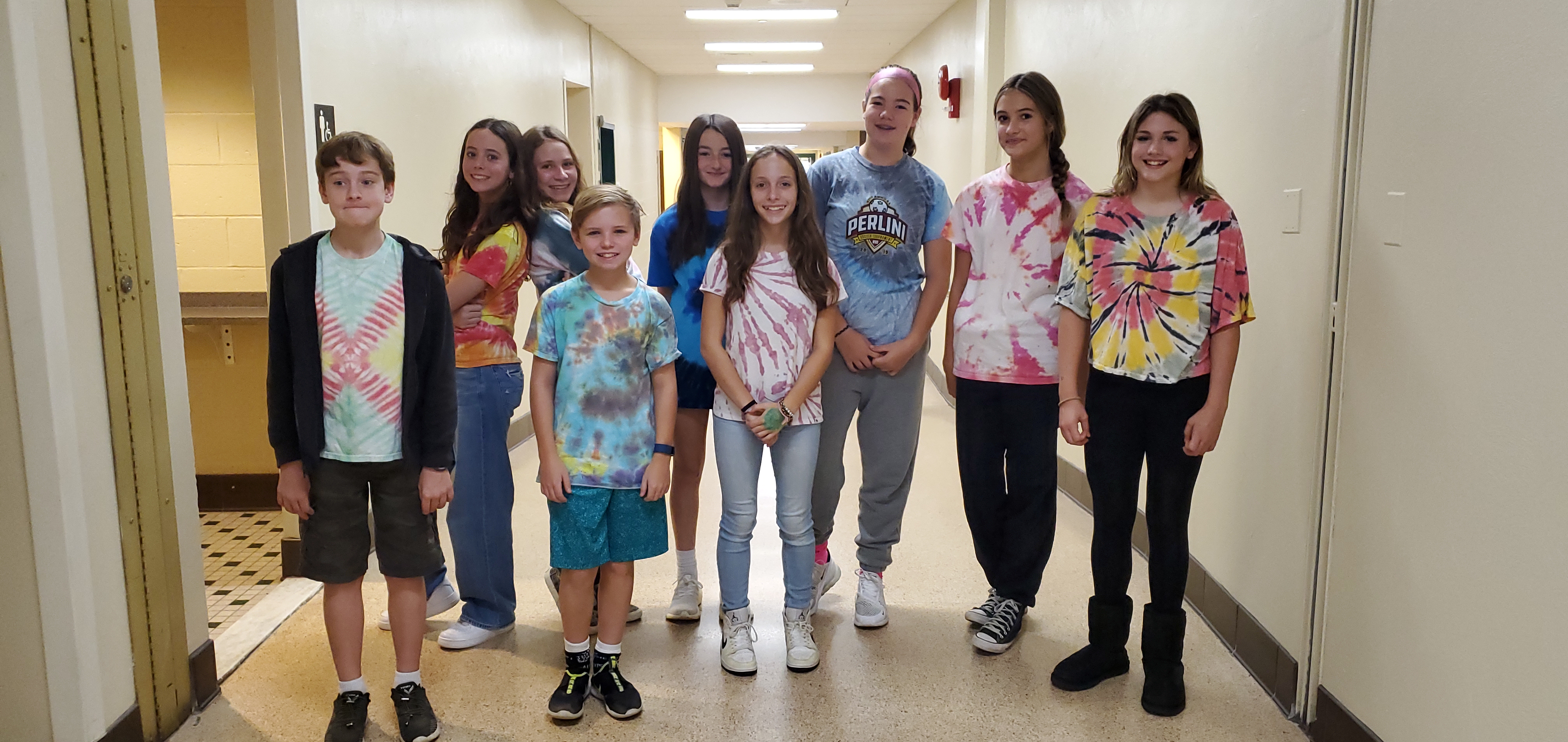 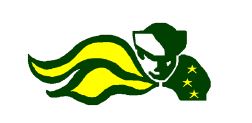 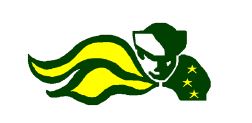 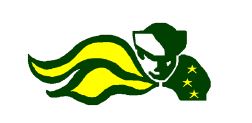 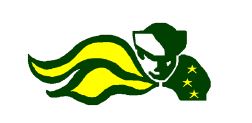 Student ActivitiesMrs. Wentz & Club Advisors
Student Activities / Activities Overview (cbsd.org) (List of clubs & activities as of fair and how to create a club form for students)

Upcoming events:
Halloween costume contest
First Responders breakfast
Cookie Dough Delivery – Wednesday November
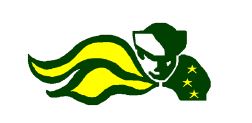 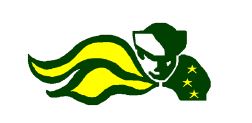 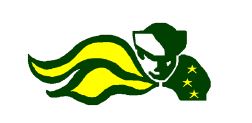 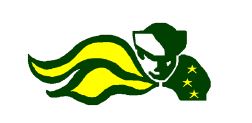 Student ServicesMrs. Louderback, Mr. Striano, Mrs. Pierangeli, Mrs. Chickanosky
Groups: Stress Management
                Friendship
                Family Support
                Bereavement
                Study Skills
                 Wellness
Consult Overview: Resource document to review this first term and share with parents

Classroom Visits
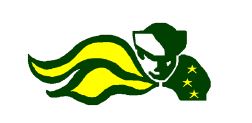 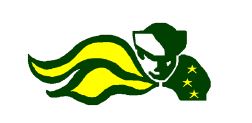 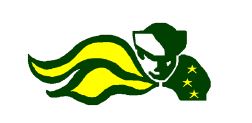 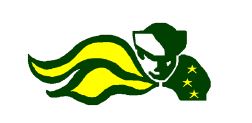 Holicong Staff Opportunities
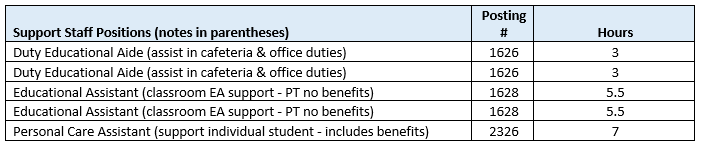 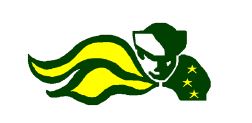 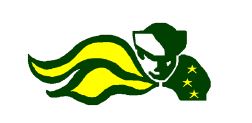 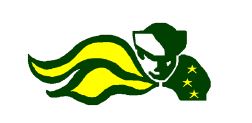 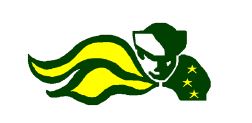 School Business & Updates A look at what we do based on last meeting
1 Day in Leadership…

Issue Addressed: Maximizing support and teacher focus on students with intervention

Discussion: Creating smaller/equitable class sizes

Decision & Task: End of 1st marking period rer-roster students on team based on academic data

Discussion topics for Leadership?
1 Day in Resource…

A Look at Diwali - Parent Resources / Faces of Holicong (cbsd.org)

Academic Consult - Academic Check-in Grades  (Web view)

Volunteers for Future Faces of Holicong – Interested?
1 Day in Wellness I & E…

10.14.22 School Wellness - First Responders and Manion.Bednarzyck.docx

Other Wellness Ideas?
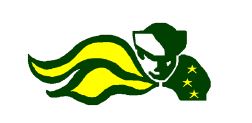 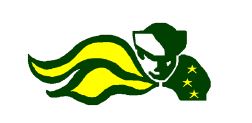 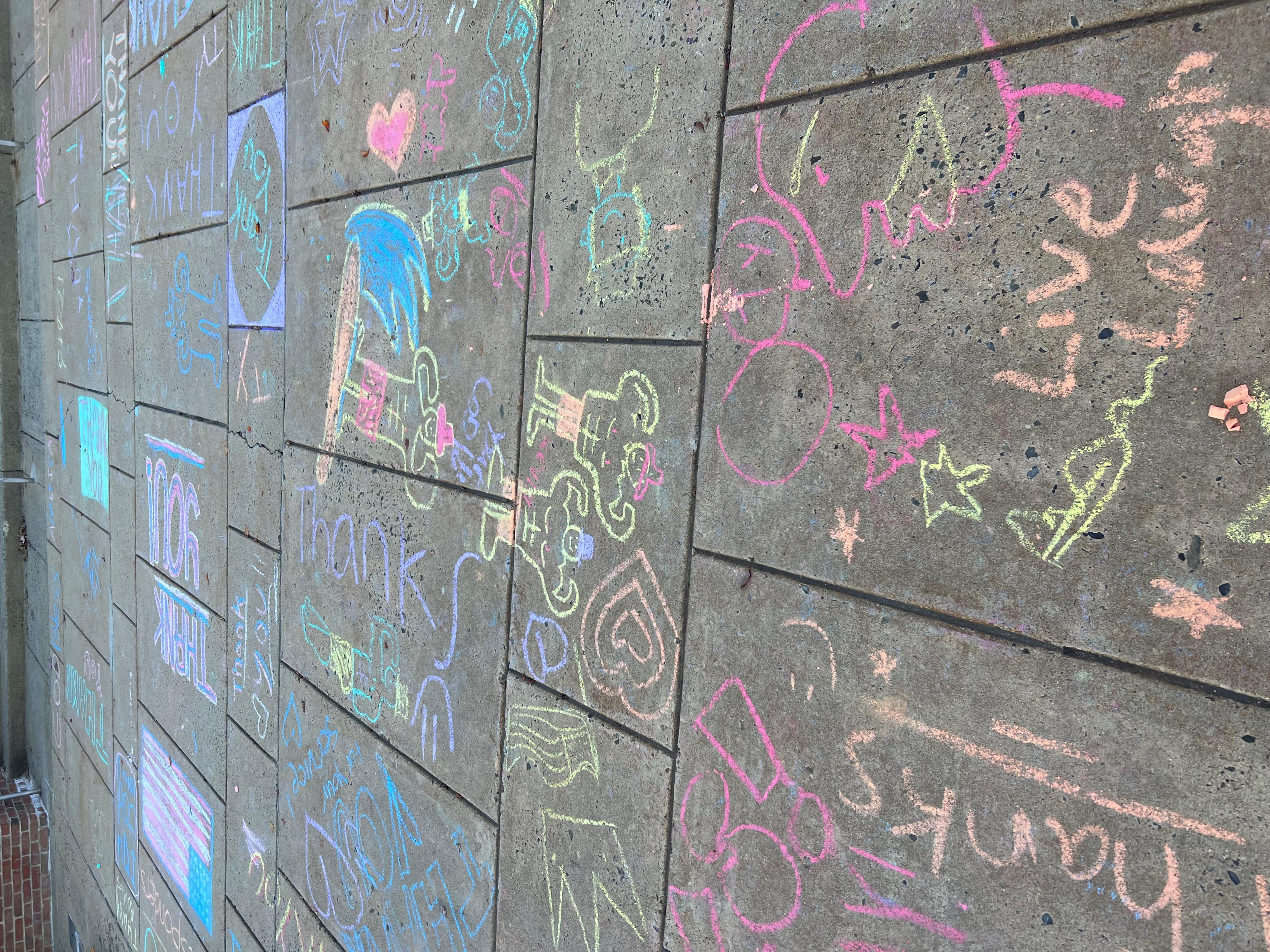 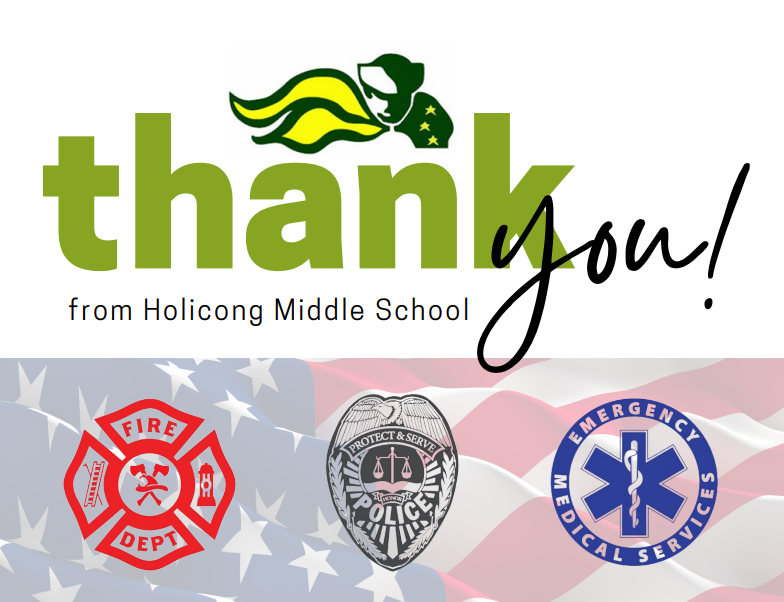 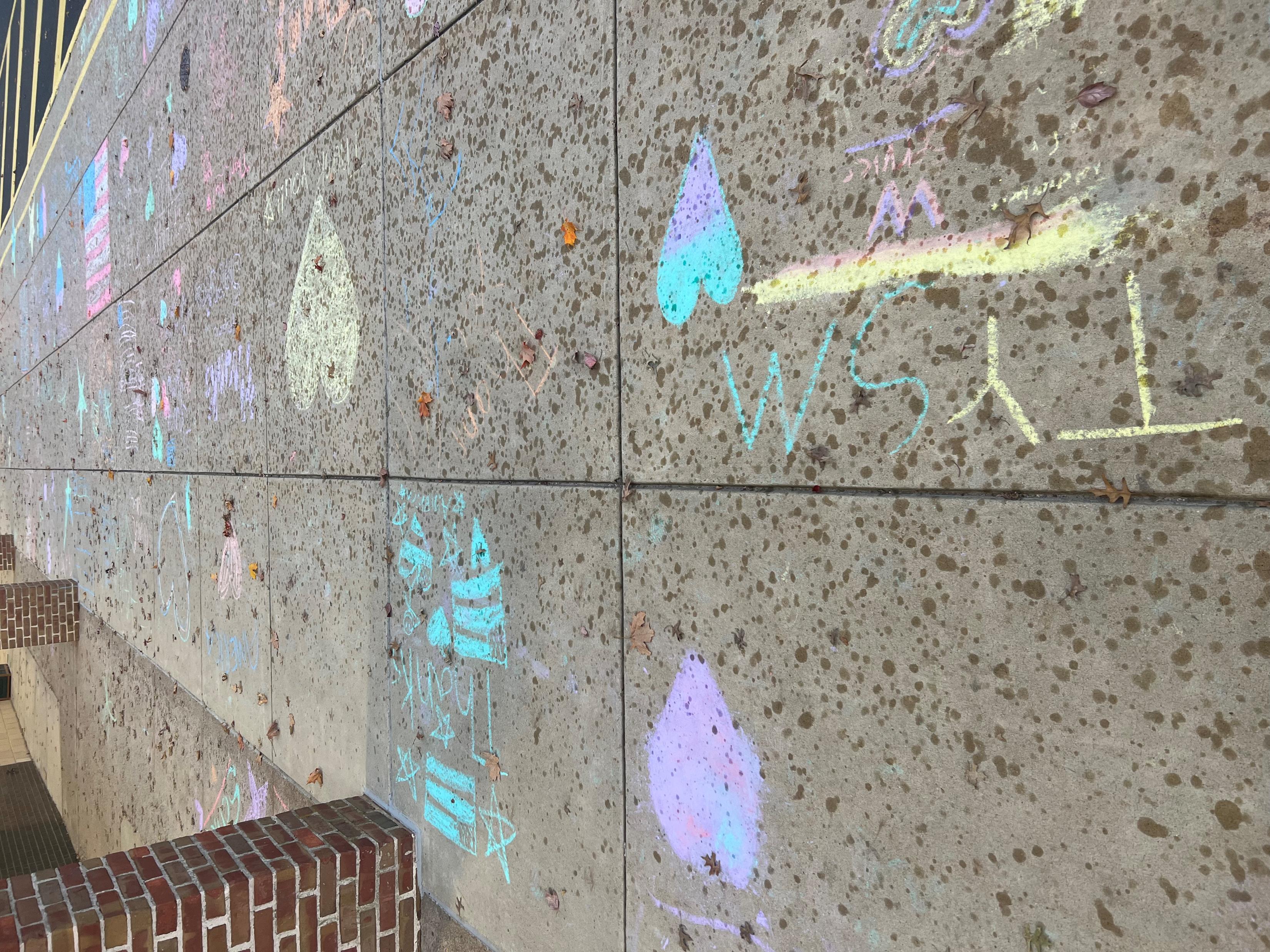 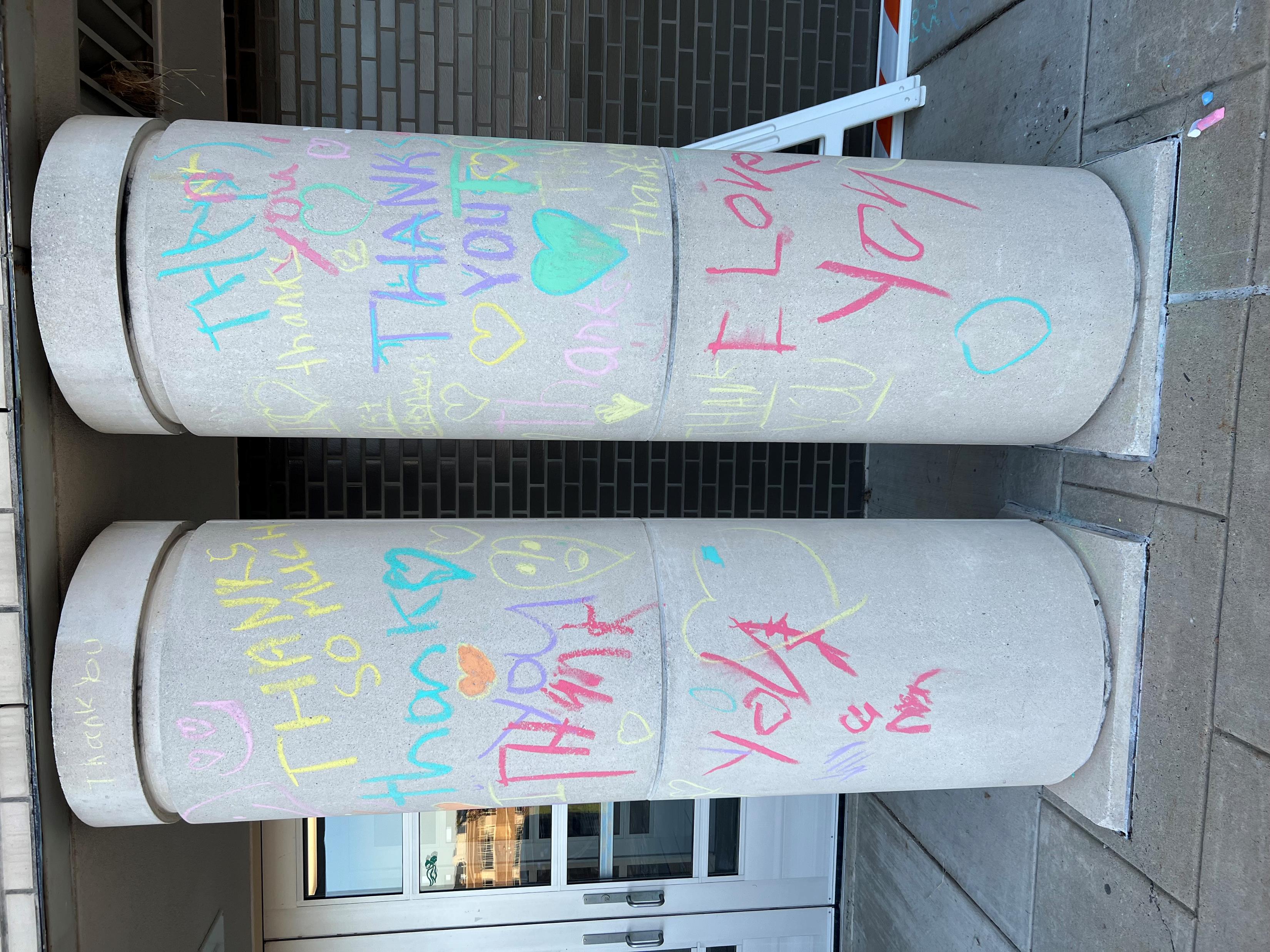 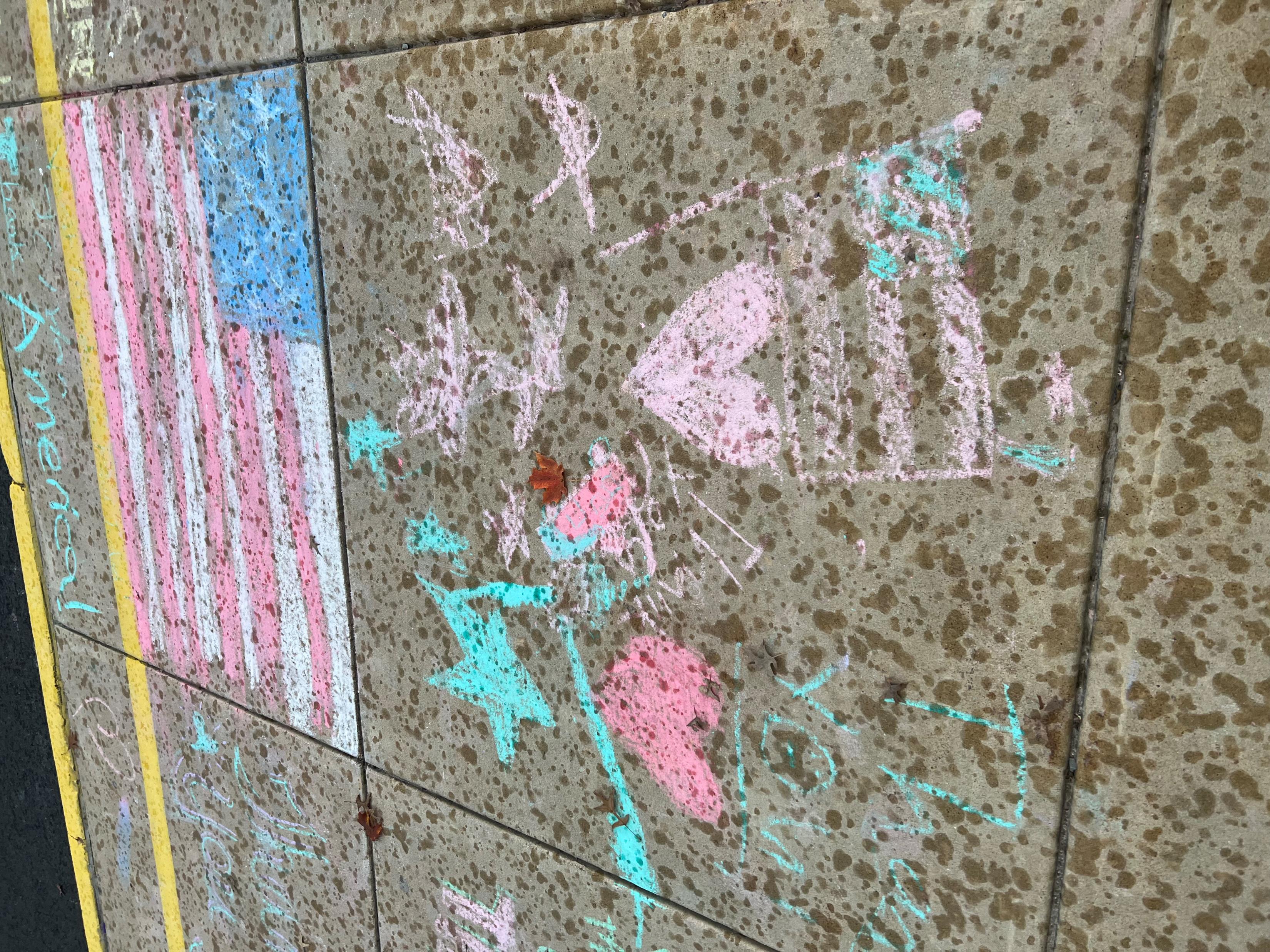 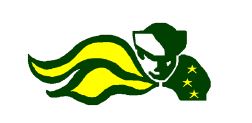 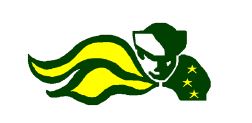 Box Tops for Holicong!
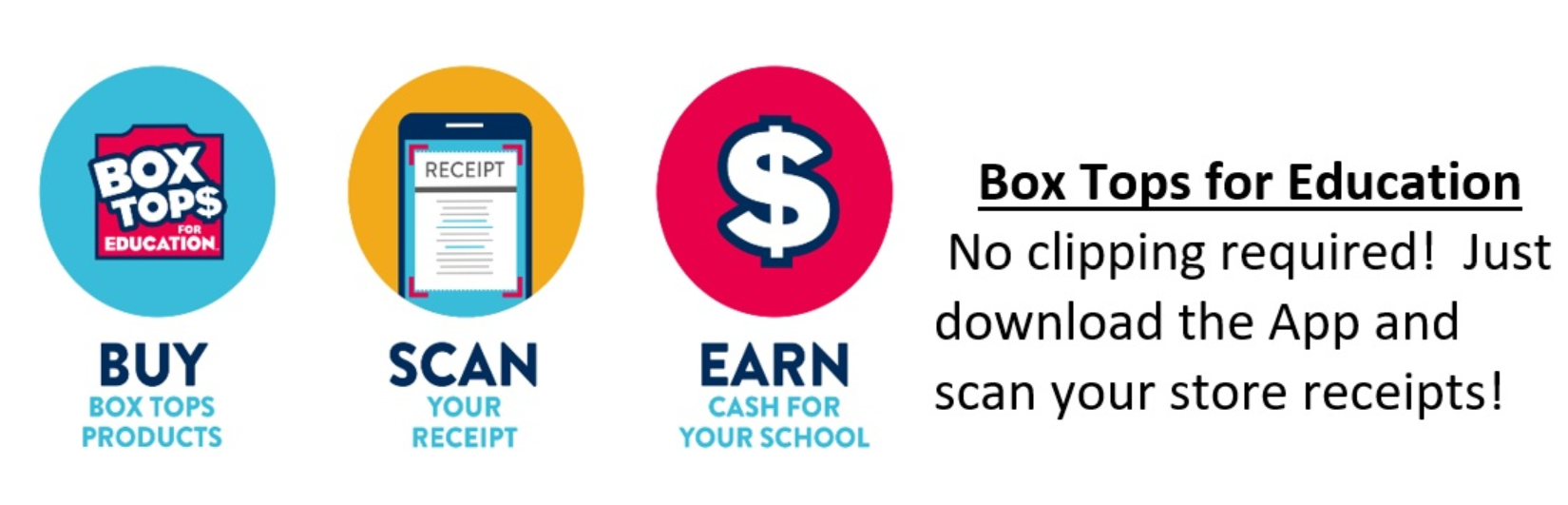 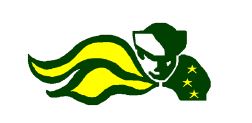 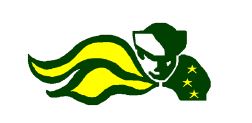 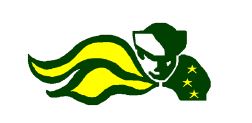 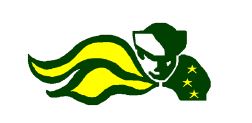 FAQ
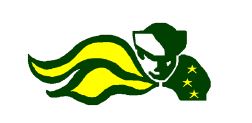 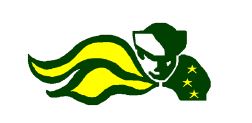 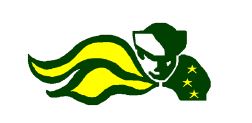 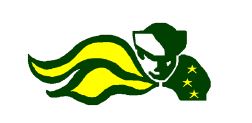 FAQ
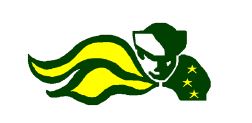 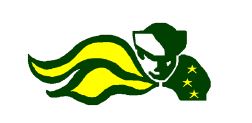 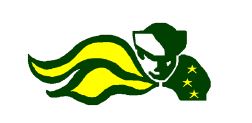 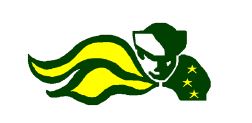 FAQ
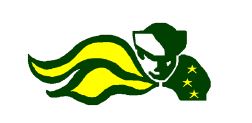 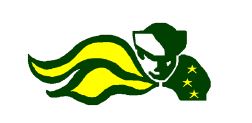 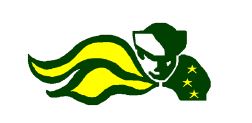 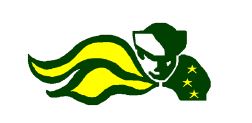 HOLICONG MIDDLE SCHOOLPARENT COUNCIL
October 20, 2022
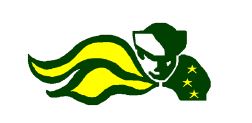 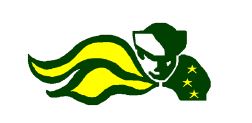 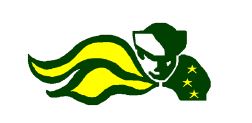 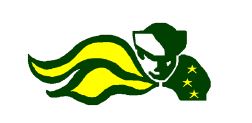 Teaching & LearningMr. Canelli & Dr. Shillingford
What is SWPBIS?
SWPBIS stands for School-Wide Positive Behavior Interventions and Supports
SWPBIS is not a curriculum but it is a framework to identify needs, develop strategies, and evaluate practice toward building a positive school culture.
SWPBIS is a process for teaching children appropriate behavior and providing the supports necessary to sustain that behavior.

How does SWPBIS include your child?
Developing positive and effective student behavior is a group effort where students, teachers, support staff, administration and parents/families work collaboratively towards achieving this goal.
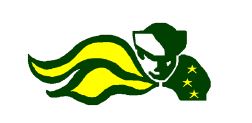 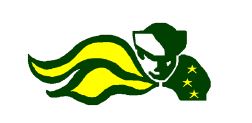 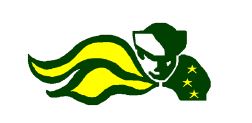 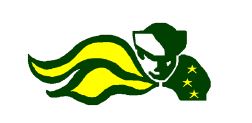 Teaching & LearningMr. Canelli & Dr. Shillingford
When did the Colonial Cores start?
School Year 2018 – 2019 – Holicong works with the Bucks County Intermediate Unit to form SWPBIS team and determine needs of the school.
School Year 2019 – 2020 - Group of Holicong teachers and staff worked as a group with Bucks County Intermediate Unit to revisit the core values of the Holicong Community.  Their work led to the implementation of the Colonial Cores.  These core values: Considerate, Healthy, Respectful, and Responsible
School Year 2020 – 2021 – Begin to use Colonial Core terminology with students and recognize students for their positive interactions with school community.  
School Year 2021 – 2022 – Class lessons on Colonial Cores and expectations in each class reviewed in advisory.  Posters are placed around the school with expectations in each area.  The Holicong Golden Ticket Club is formed.  Teachers recognize students who are exhibiting the Colonial Cores.
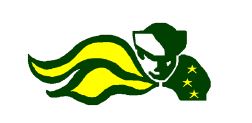 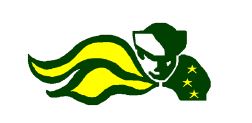 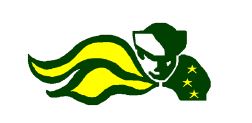 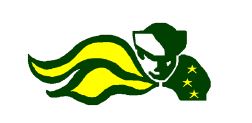 Colonial Cores Classroom Expectations
BE RESPECTFUL
I AM AN ACTIVE LISTENER
I FOLLOW DIRECTIONS THE FIRST TIME 
I PROMOTE A POSITIVE CLASSROOM ENVIRONMENT
I LEAVE MY AREA CLEAN AND RETURN ALL MATERIALS

BE RESPONSIBLE
I AM PROMPT, PREPARED, AND READY TO LEARN
I COMPLETE MY WORK ON TIME
I COMPLETE MY OWN WORK
I DEMONSTRATE EFFORT ON A CONSISTENT BASIS
BE CONSIDERATE
I LISTEN TO AND CONSIDER OTHER PEOPLE’S IDEAS, BACKGROUNDS, AND BELIEFS
I STAND UP FOR MYSELF AND OTHERS
I AM KIND, HELPFUL, AND INCLUSIVE

BE HEALTHY
I HAVE A GROWTH MINDSET
I AM MINDFUL
I AM KIND, PATIENT, AND UNDERSTANDING WITH MYSELF
I REACH OUT FOR HELP WHEN NEEDED
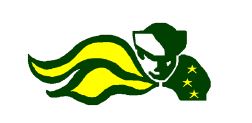 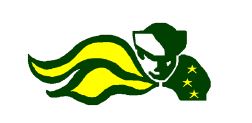 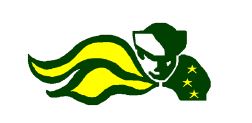 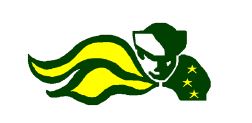 Positive Behavior Intervention
Restorative
Positive
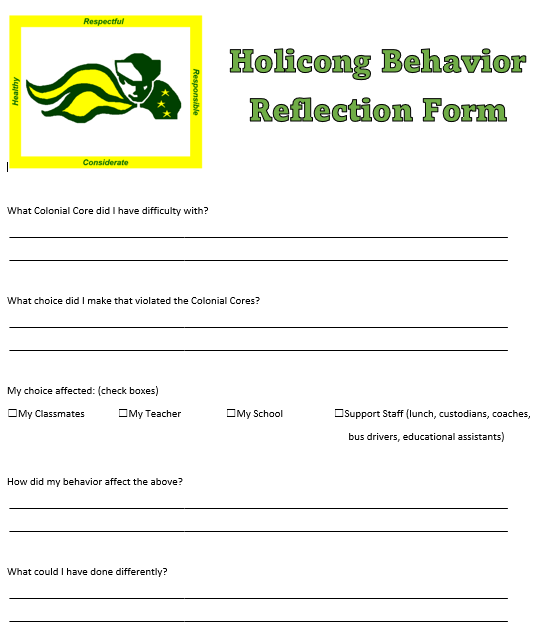 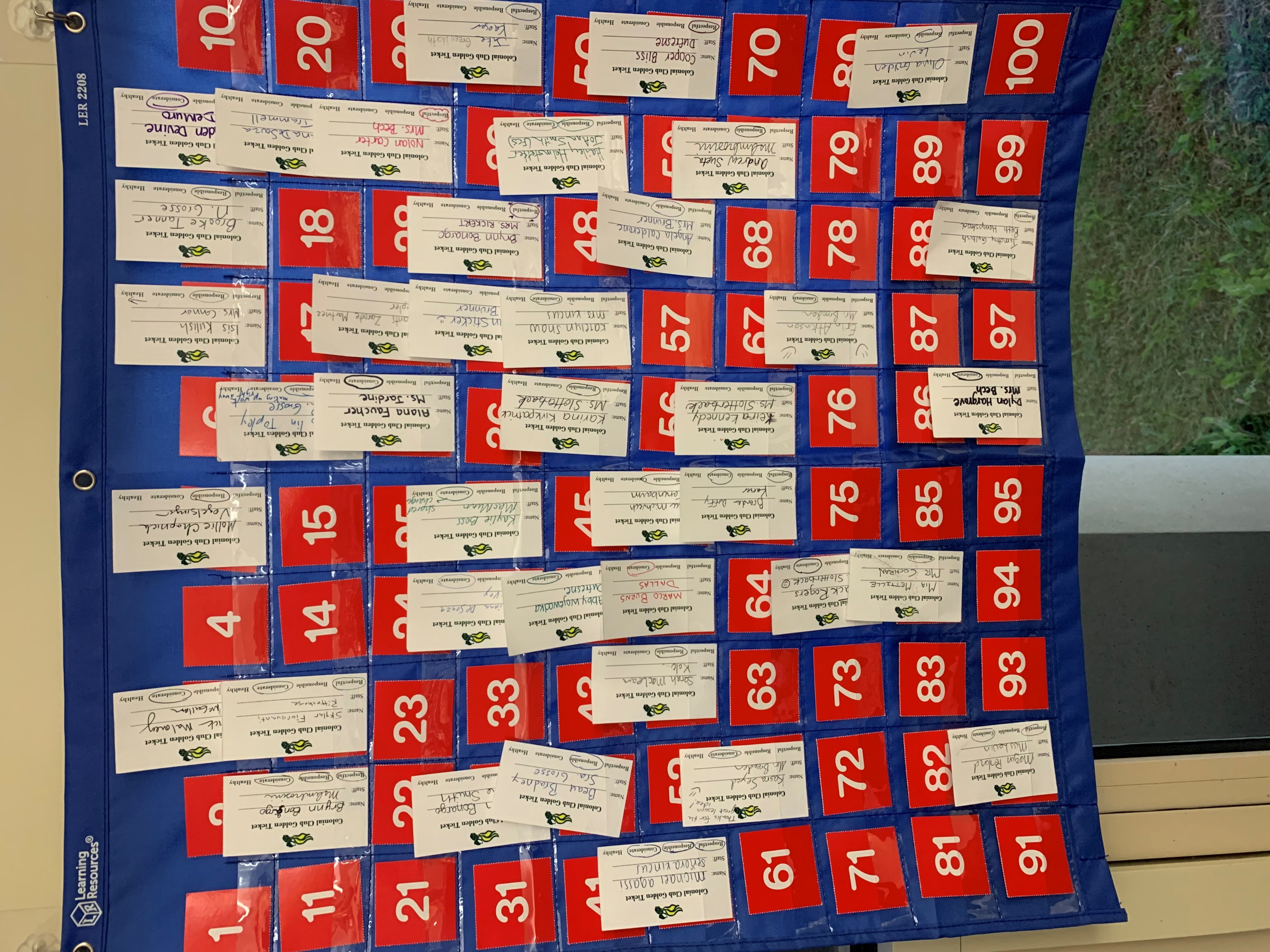 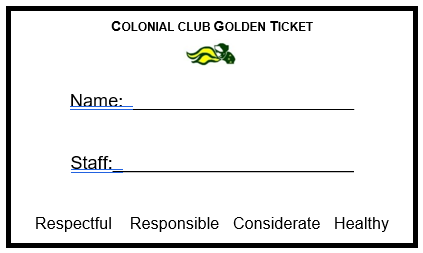 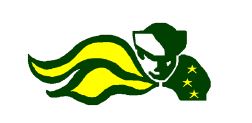 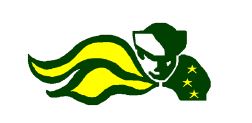